Презентацию подготовила 
учитель русского языка  и литературы МБОУ «Средняя общеобразовательная школа №45»
 г.Курска 
Агеева Светлана Анатольевна

2013 г.
Посмотрите на рисунки
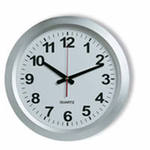 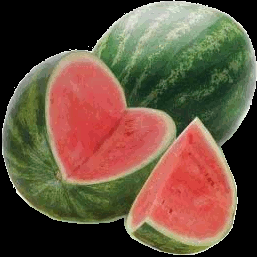 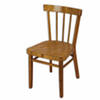 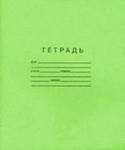 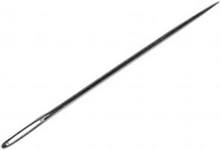 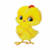 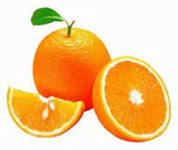 Ч
А
С
Т
И
Ц
А
Частица – это служебная часть речи, которая вносит в предложение различные оттенки значения, служит для образования форм слов.
Формообразующие;
 модальные (смысловые);
 отрицательные.
О как похожи НЕ и НИ!Но все же разные они;Как ни хитри, как ни мудри,Не надо путать НЕ и НИ!
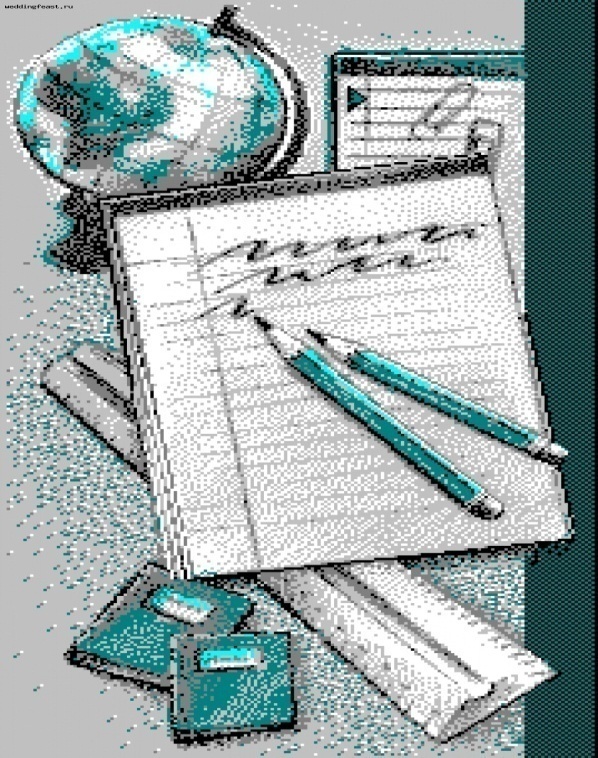 Различение частиц НЕ и НИ. Основные случаи употребления
Частица НИ сроднилась с И,
И верно служат нам они:
И днем и ночью – и всегда…
Ни днем, ни ночью – никогда
Об этом мы не забываем
И НИ на И легко меняем.
А НЕ – строптивая частица:
Ей всё не так, всё не годится,
Всё отрицает неизменно,
Ей всё не в радость, всё проблема!
Пришел не тот, сказал не то!
Я невзлюбил её за то,
Что никого не признает,
Спроси – не скажет, не поймёт.
Её не перевоспитать.
НЕ никого не хочет знать!
Пишите НЕ
Пишите НИ
Пишите НЕ
Пишите НИ
Пишите НЕ
Пишите НИ
Пишите НЕ
Пишите НИ
Смелый человек нигде н… пропадет.
е
е
Н… верь н… летнему дождю, н… зимнему солнцу.
и
и
Нечего тому страшиться, кто ничего н… боится.
е
Н… может н… радоваться человек, приносящий радость другим!
е
е
У рассерженного н… глаз, н… ушей нет.
и
и
Сколько бы осёл н… рос, он н… станет конём.
и
е
Чего н… съешь в богатстве, чего н… скажешь в нищете!
е
е
Выше себя н… вырастешь.
е
Физминутка для глаз
ТЕСТ
1. Укажите предложение с частицей НИ.
1) Чего н… заработал сам, то н… ценится.
е
е
и
2) Как н… мудри, а совести н…
     перемудришь.
е
3) О чем н… сказывают, о том н…
     допытывайся.
е
е
4) Друга на деньги н… купишь.
е
2. Укажите предложение с частицей НИ.
1) Доброе дело без наград н… останется.
е
2) Без беды друга н… узнаешь.
е
3) Дружба крепка н… лестью, а правдой и честью.
е
4) Чистая совесть н… лжи н… боится,
     н… слухов, н… сплетен.
и
е
и
и
3. Укажите предложение с частицей НИ.
1) Н… стыдно молчать, когда нечего
    сказать.
е
2) На ласковое слово н… кидайся, на
     грубое н… гневайся.
е
е
3) Что н… делается - всё к лучшему.
и
4) Н… хвали в очи, н… брани за глаза.
е
е
4. Укажите предложение с частицей НИ.
1) Выбирай жену н… в хороводе, а
    в огороде.
е
2) Добрую жену взять – н… скуки, 
     н… горя н… знать.
и
и
е
3) Н… за свое дело н… берись, за своим
     делом н… ленись.
е
е
е
4) Двум смертям н… бывать, а одной 
     н… миновать.
е
е
5. Укажите предложение с частицей НИ.
1) Глупому сыну и родной отец ума н…
    пришьет.
е
2) Добрый разум наживешь н… сразу.
е
3) Черную душу и мылом н… отмоешь.
е
4) Н… кола, н… двора, н… куриного пера.
и
и
и
Сии изречения людей, среди народа превосходных умом и долговременною опытностью, утверждаясь общим согласием, составляют мирской приговор, общее мнение, одно из тайных, но сильных средств к образованию и соединению умов и сердец.
(И.М.Снегирев)
Вступление сочинения
У итальянцев есть пословица: кто в состоянии выразить, как он пылает, охвачен слабым огнём. У русских – пустая бочка громче гремит. Но смысл этих пословиц одинаков: настоящее чувство не нуждается в громких словах, особенно если это чувство – любовь к Родине.
Аргумент
Не случайно народная мудрость утверждает безусловную ценность дружбы: «Не имей сто рублей, а имей сто друзей», «Старый друг лучше новых двух», «Друга ищи, а найдёшь – береги»… Действительно, верные друзья готовы разделить с тобой горе и радость, прийти на помощь в трудную минуту. Именно друзья дают нам понять, что мы не одиноки в этом мире.
Заключение
Таким образом, каждый из нас, кто задумывается о своём месте в мире, должен следовать народной мудрости: «Лихо помнится, а добро век не забудется».